Universal design FOR learning
A set of principles for curriculum development that give all individuals equal opportunities to learn.
Multiple meanS of…
Multiple means of…
Action
Expression
The HOW of learning
Multiple means of…
Where does it fit? Learning activity
View the following pictures of classroom materials.

Use the Head Start Child Development and Early Learning Framework to determine which domains can be addressed with the classroom materials shown in the picture.
Where do they fit?
Schedule Board
Tricycles
Where do they fit?
Magnifying glass
Chalkboard
Where do they fit?
Castle Building Components
Hand Washing Station
Where do they fit?
Magnetic letters
Sensory bins
Strengths and needsLearning activity
View the following learning centers and areas for routines…
What are the strengths and needs of the learning centers and areas for routines? 

What might you add, take away, modify?
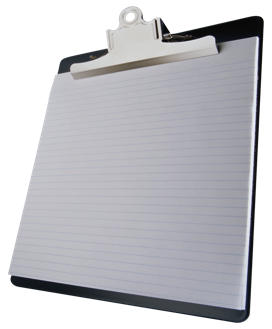 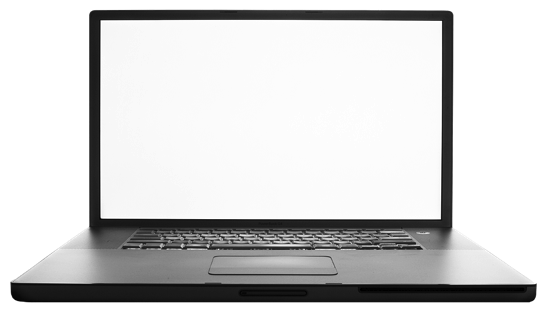 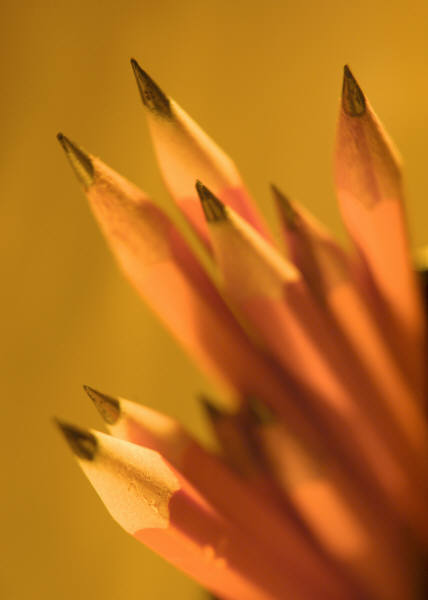 Book area
Writing area
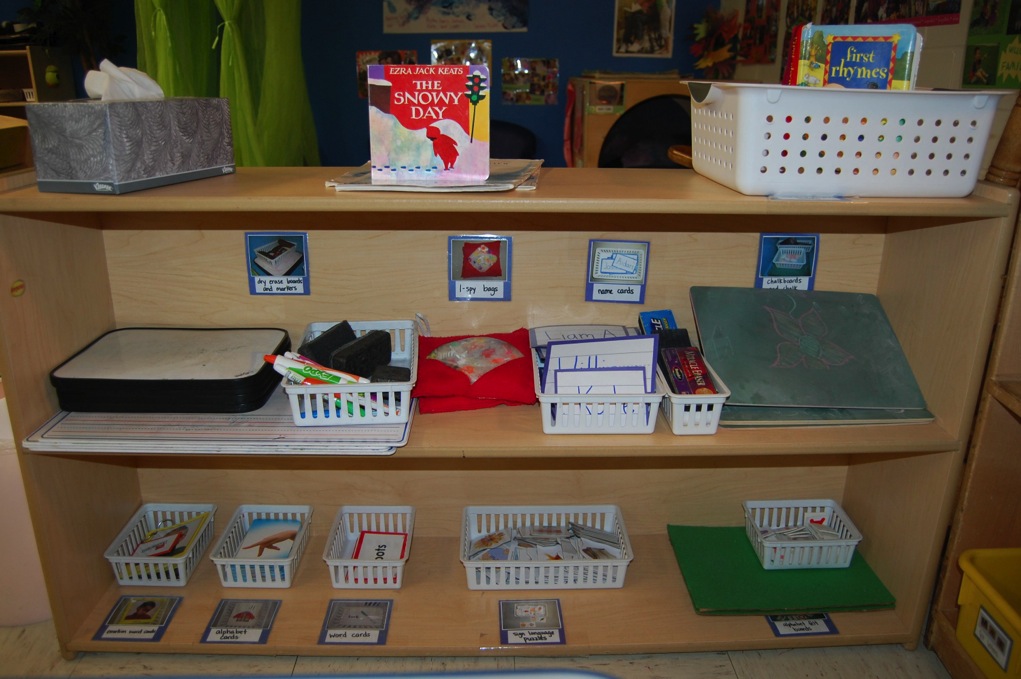 Manipulative Area
Dramatic play AREA
Block area
Meal time AREA